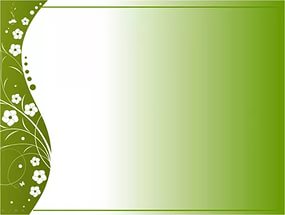 Мастер –класс «Кукла на пасхальное яичко»
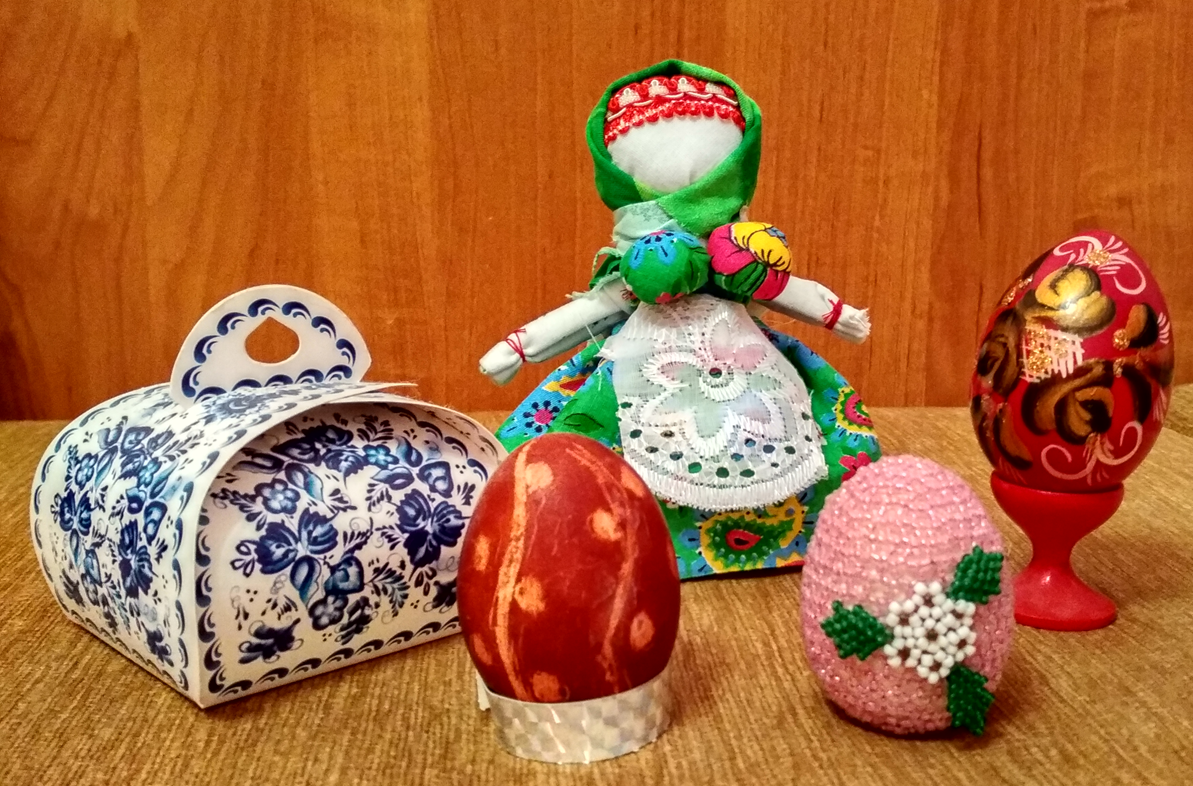 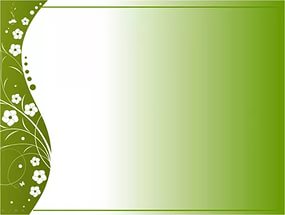 История тряпичной куклы
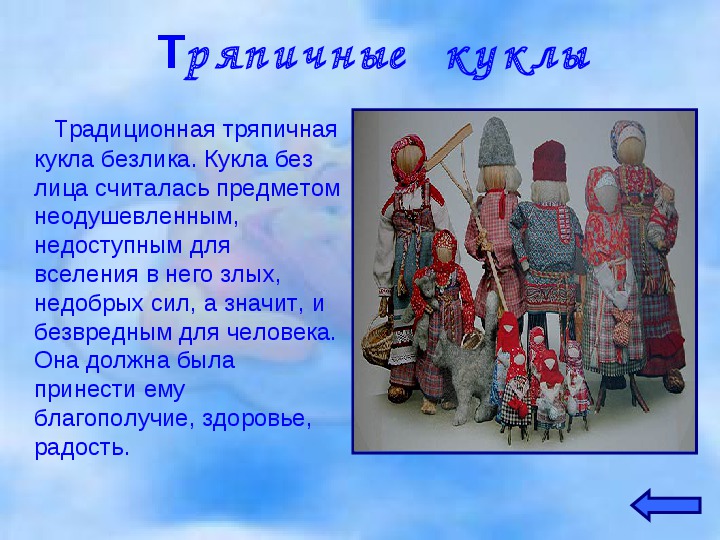 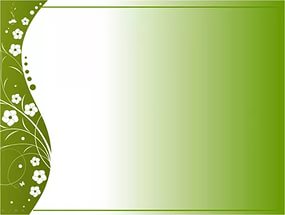 Обрядовая кукла
Игровая кукла
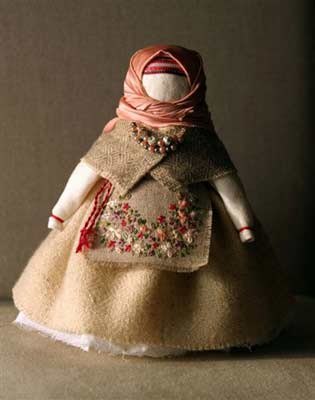 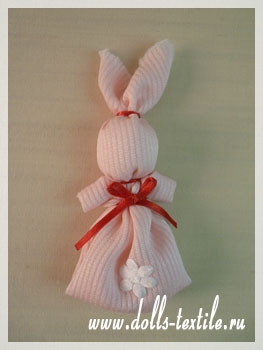 Виды кукол
Кукла-оберег
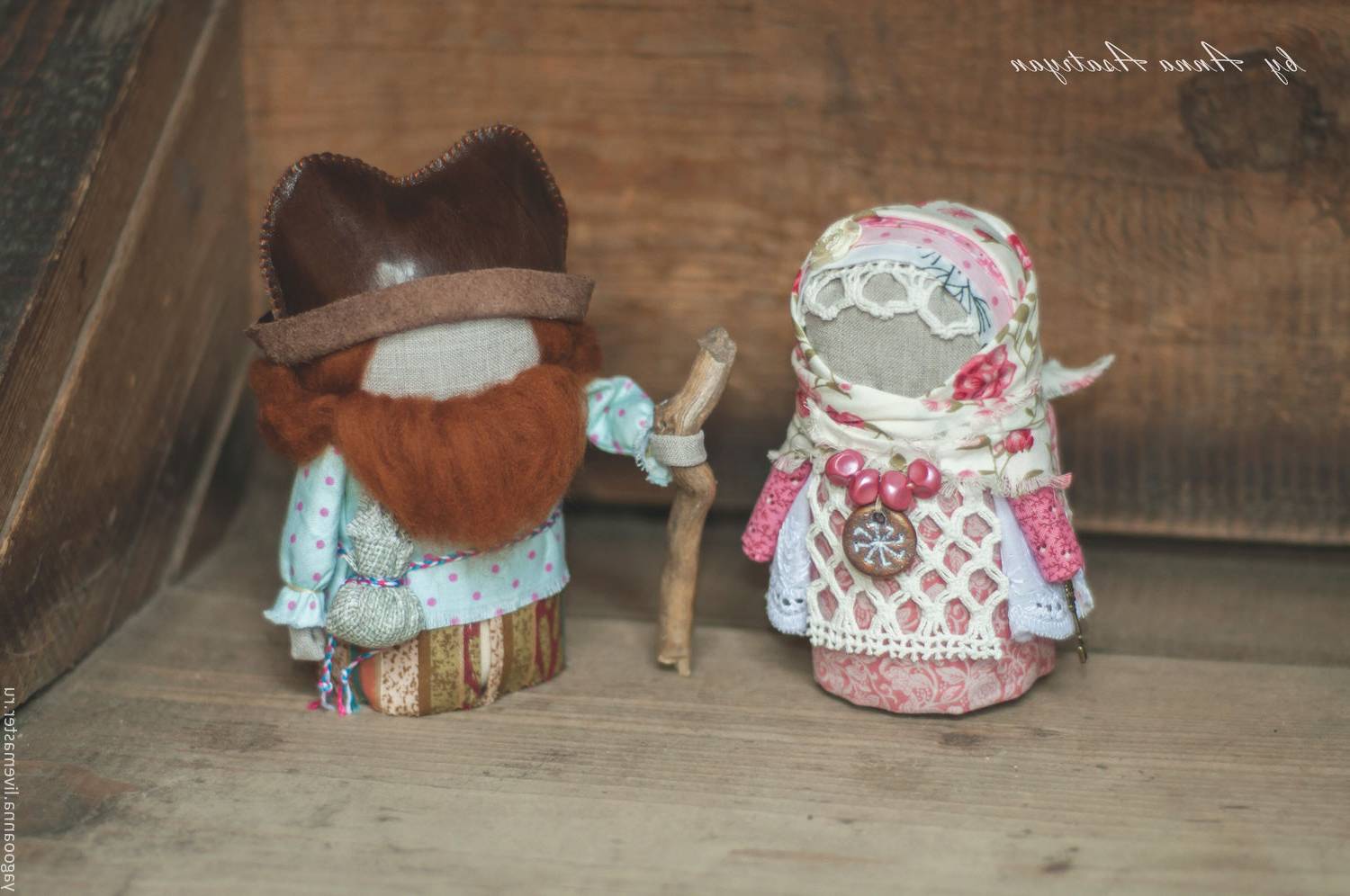 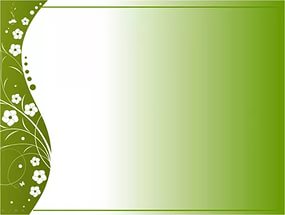 Пасхальные куклы. 
Веснянки.
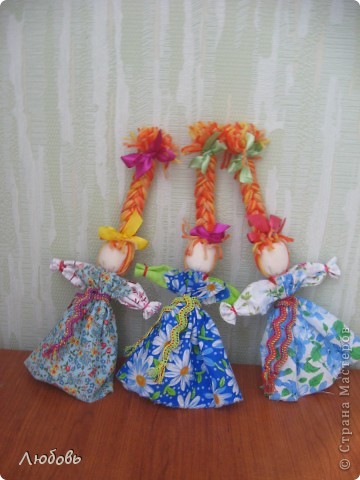 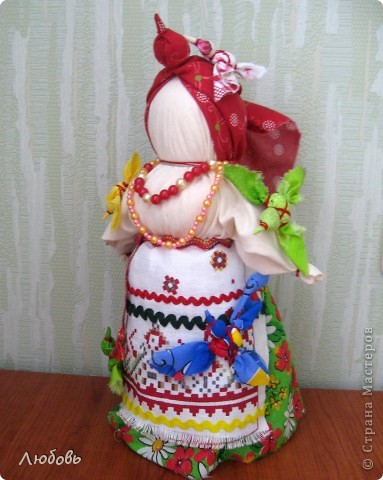 Птица Радость.
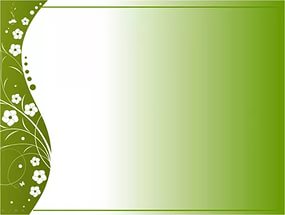 Куколка на  пасхальное  яичко.             Кукла Пасха
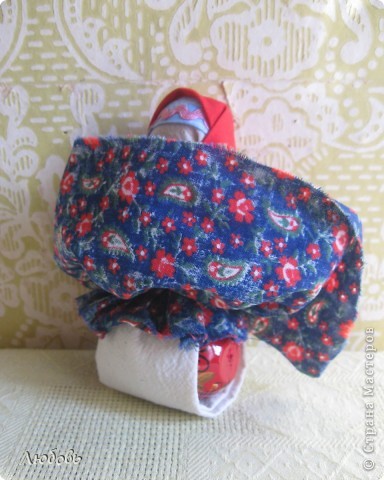 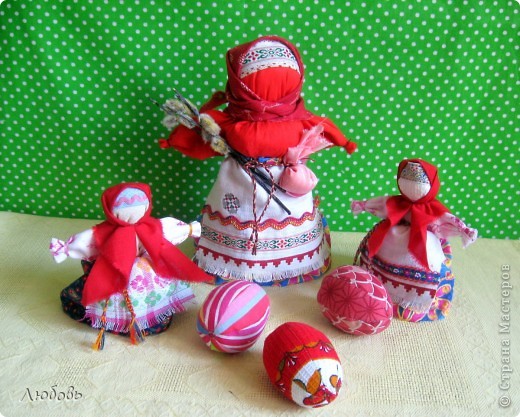 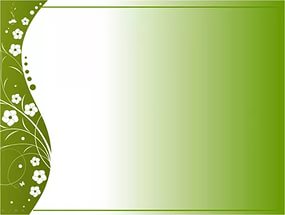 Технология изготовления куклы «На яичко»
Делают ее из ярких, нарядных лоскутков, это хороший и приятный подарок к Пасхе детям и взрослым, с ней можно играть.
Куколка скрывает яичко внутри себя,
она должна самостоятельно стоять.
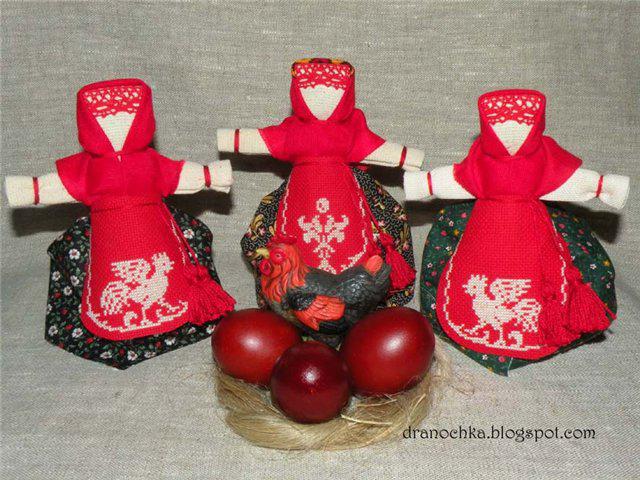 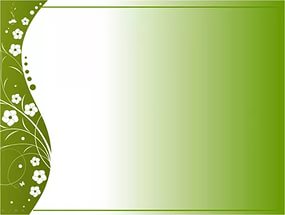 .
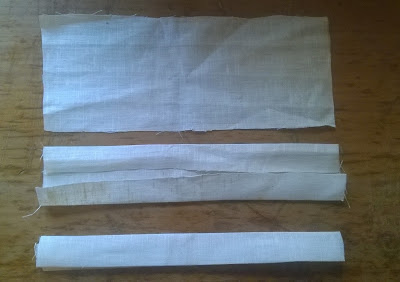 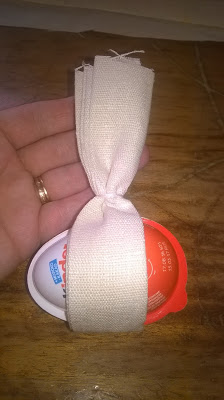 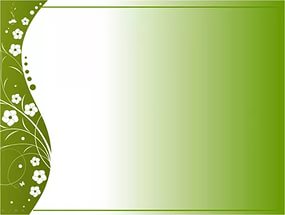 .
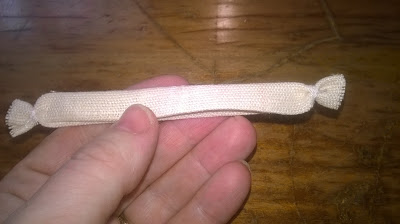 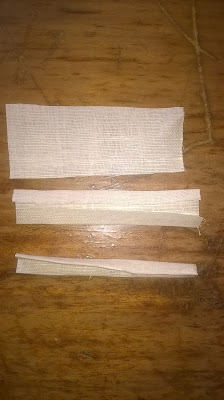 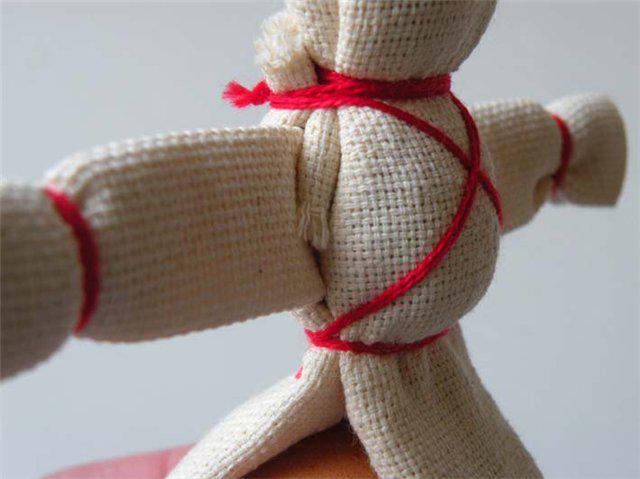 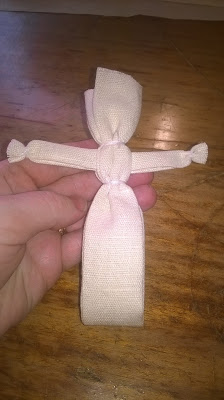 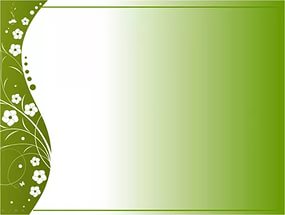 Голова куклы
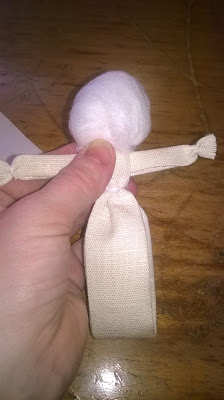 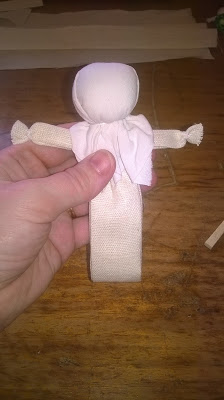 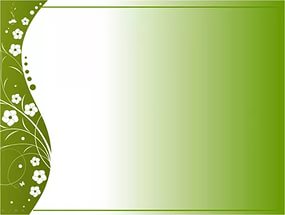 ГРУДЬ  куклы
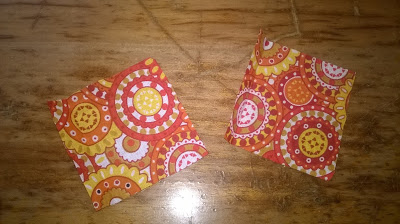 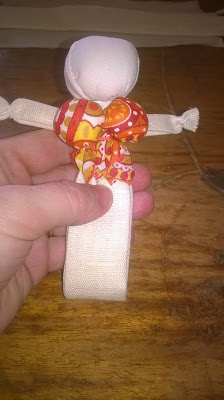 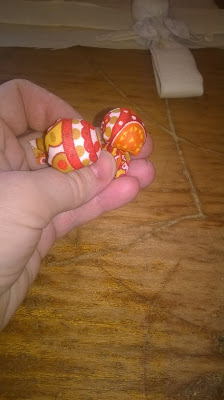 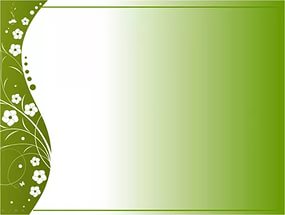 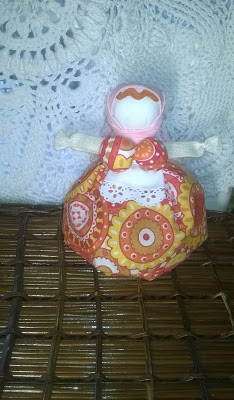 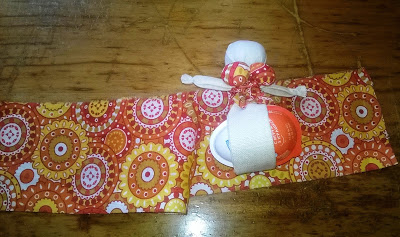 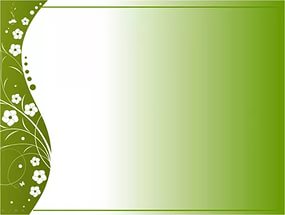 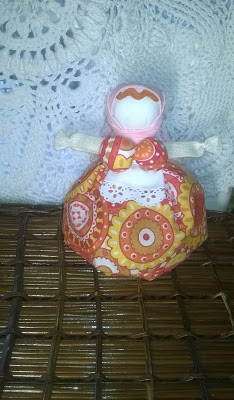 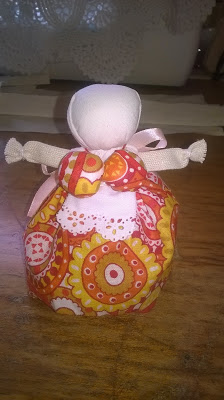 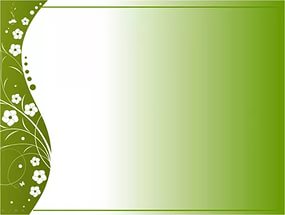 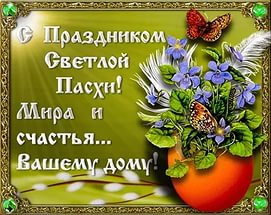